The Hands of Fate
Geopolitics and International Finance in an Age of Globalization


Brett I. Kier
Geopolitics and International Finance in an Age of Globalization
“Globalization is not a monolithic force but an evolving set of consequences - some good, some 
bad and some unintended. It is the new reality.” 
~John B. Larson
U.S. Congressman
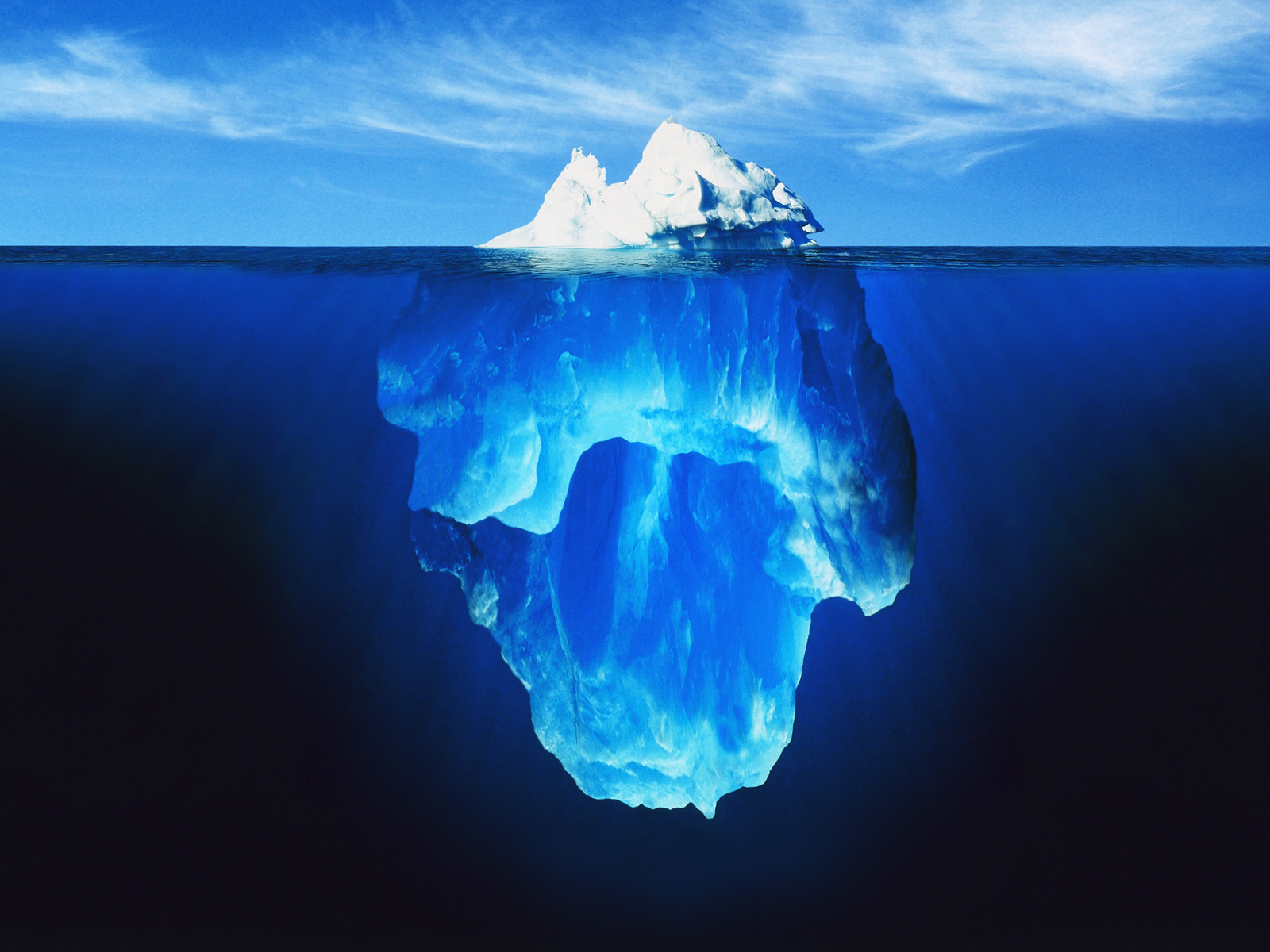 YOU ARE HERE
Agenda
International Finance
Alchemy of Money Creation
Bretton Woods Conference (1944)
Triffin Paradox
The Big Picture
The Grand Chessboard
Bancor Redux
Agenda 21
Setting the Table
Power and Ideology
Geopolitics
The Geographical Pivot of History (1904)
WOD, WOT, and SCAD
Tyranny
Axis of Power and Ideology
Centralization
POWER
Them
Us
IDEOLOGY
HORIZONTAL AXIS
VERTICAL AXIS
Good
Evil
Decentralization
Freedom
IDEOLOGY: WHO STARTS WARS?
*Note: When military engagements begin during one administration and carry over into another, they are counted once for each administration. 
Sources: https://en.wikipedia.org/wiki/Timeline_of_United_States_military_operations; https://en.wikipedia.org/wiki/List_of_Presidents_of_the_United_States
POWER: WHO SUPPORTS WARS?
Source: http://www.lowvarates.com/va-loan-blog/military-spending-republicans-vs-democrats/
Political and Economic Power
CREATE AND CONTROL SCARCITY

Political Power is the ability to control scarcity (resources that are in limited supply – manufactured or actual).

Economic Power is the ability to create scarcity.

Economic Power is used for the purpose of expanding or strengthening Political Power.
Geopolitics
“History is laden with belligerent leaders using humanitarian rhetoric to mask geopolitical aims. History also shows how often ill-informed moralism has led to foreign entanglements that do more harm than good.” 
~Samantha Power
U.S. Ambassador to the United Nations
The Geographical Pivot of History: The Heartland Theory
Location, Location, Location!
The Heartland Theory: The Great Game
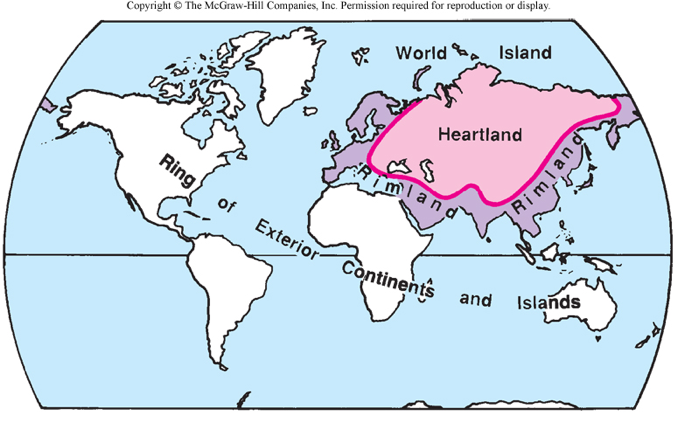 More Players, Same Game
The Great Game
Britain vs. Russia
(ca. 1813-1907)
The Great Game II
Unites States vs. Soviet Union
Cold War (ca. 1947 – 1991)
The New Great Game
The West vs. The Rest 
Post Cold War – The Present
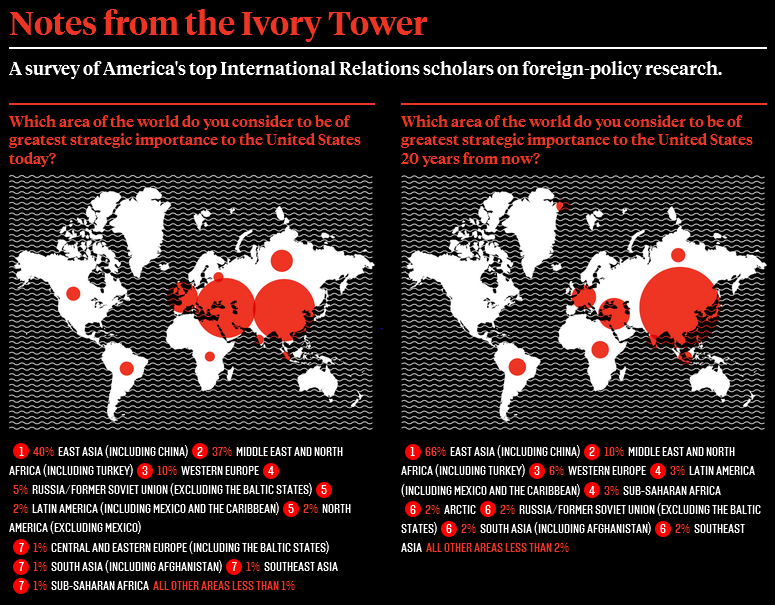 The War on Drugs
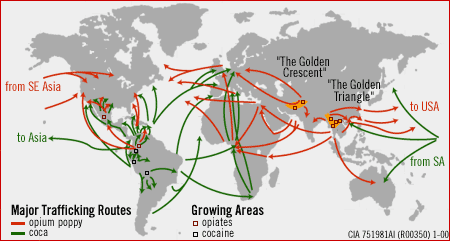 Heroin: Al Qaeda’s Cash Crop
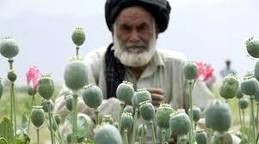 Oil: The ISIS (Sunni Wahhabist)  Advantage
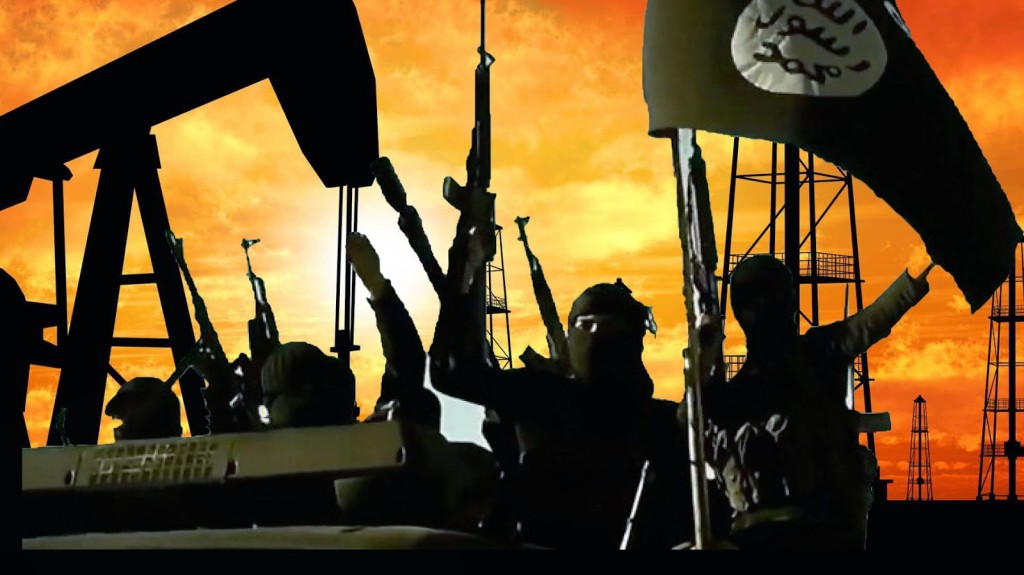 The War on Terrorism
“If Western intervention in Afghanistan created the Mujahideen, Western intervention in Bosnia appears to have globalized it.” 
~Nafeez Mosaddeq Ahmed
Institute for Policy Research and Development
Geo-Politics: Major Factions
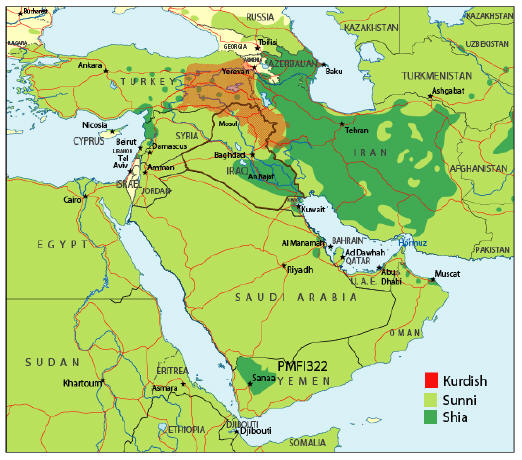 The War on Terrorism: Blowback?
ISIS: Rebranding Al Qaeda
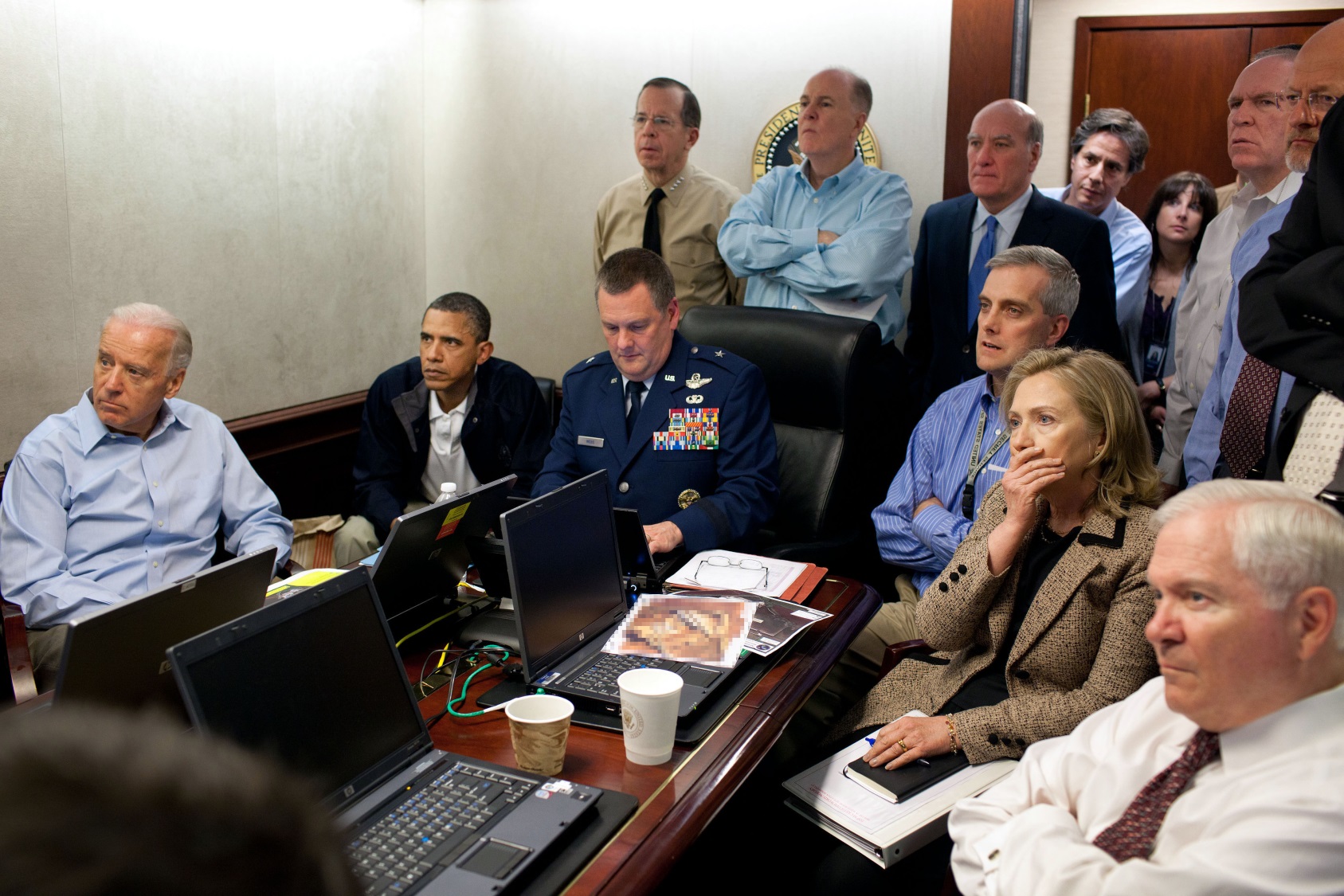 State Crimes Against Democracy
SCAD committed in service of domestic and international interests engaged in the New Great Game
Pentagon Bombing (2001)
Anthrax Attacks (2001)
London Bombings (2005)
Newtown Shooting (2012)
Boston Marathon Bombing Operation (2013)
Paris Shootings (2013, 2015) 
San Bernardino Shooting (2015)
JFK Assassination (1963)
JFK Jr. Assassination (1999)
MLK Assassination (1968)
RFK Assassination (1968) 
Reagan Assassination Attempt (1981)
World Trade Center Bombings (1993, 2001)
Oklahoma City Bombing (1995)
International Finance
“All the perplexities, confusion and distress in America arise, not from defects in their Constitution or Confederation, not from want of honor or virtue, so much as from the downright ignorance of the nature of coin, credit and circulation.” 
~John Adams
2nd President of the United States
The Alchemy of Money Creation
“He who controls the money supply of a nation controls the nation.” 
~James A. Garfield
20th President of the United States
Corporate & Private Fiat Currency
Since 1913
Not Federal
Has No Reserves
Private Bank
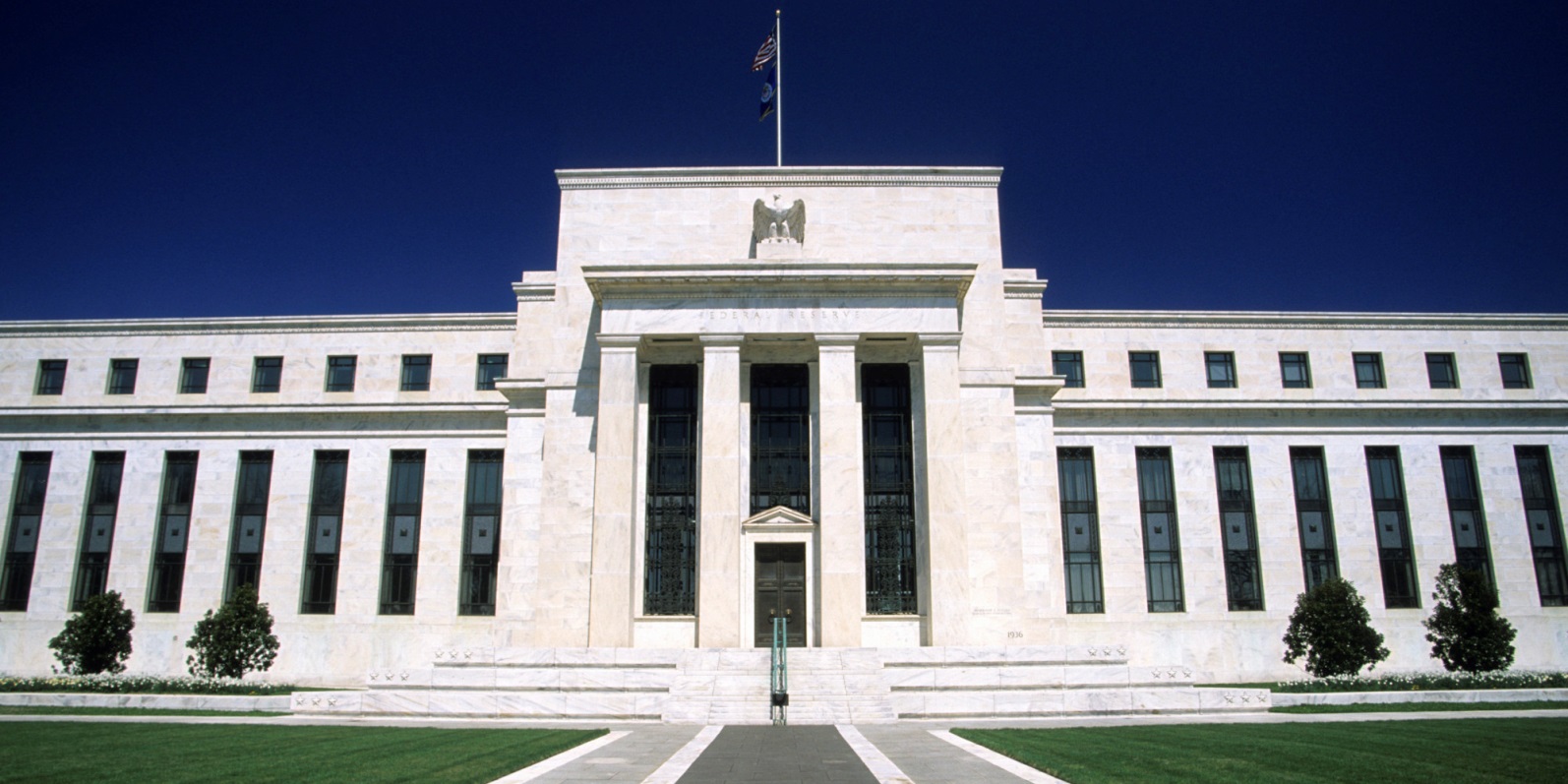 Fractional Reserve Lending
$1 = -$10
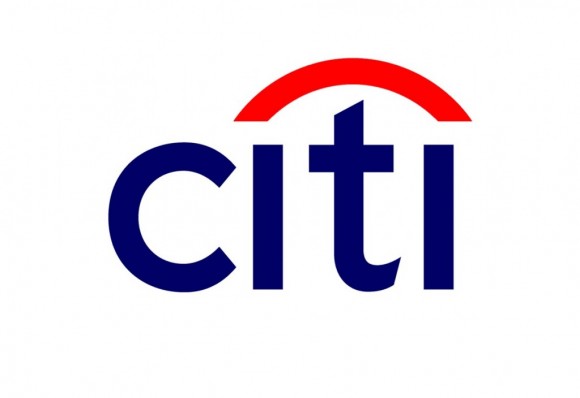 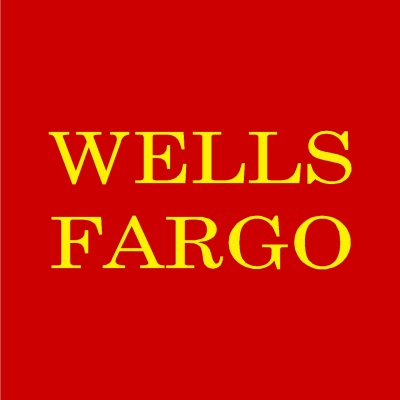 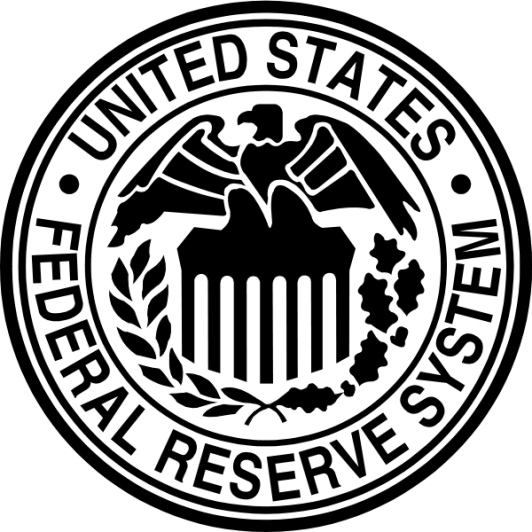 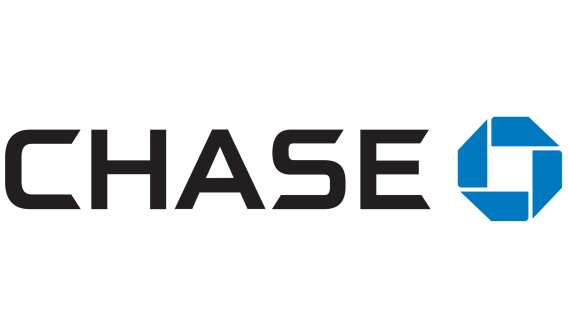 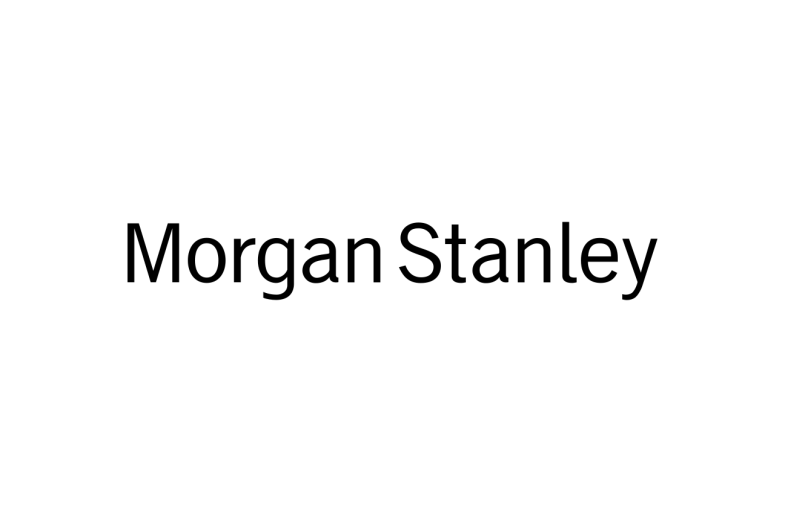 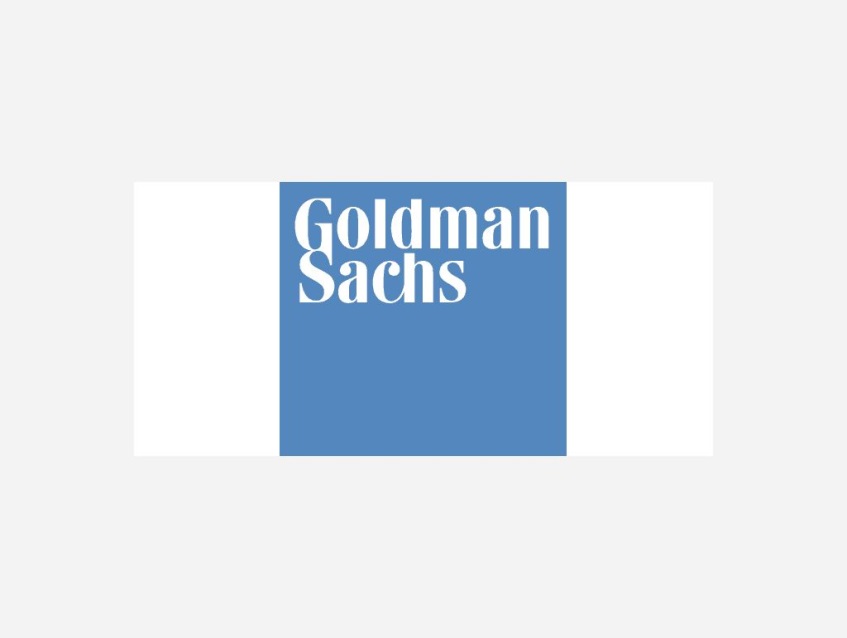 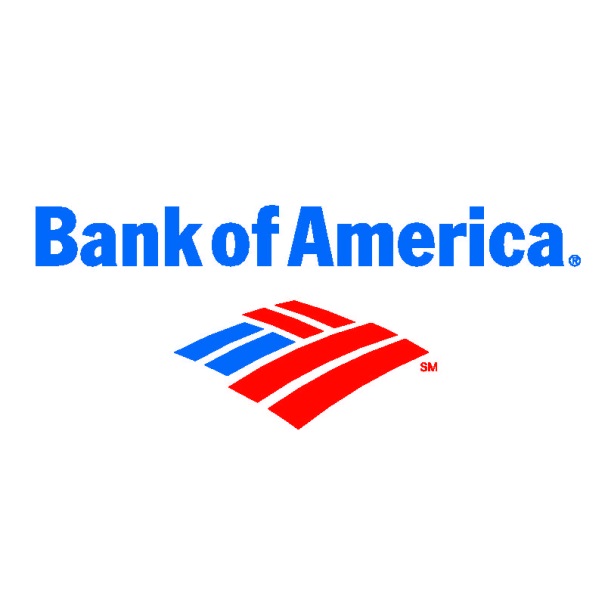 Debt-based Monetary System
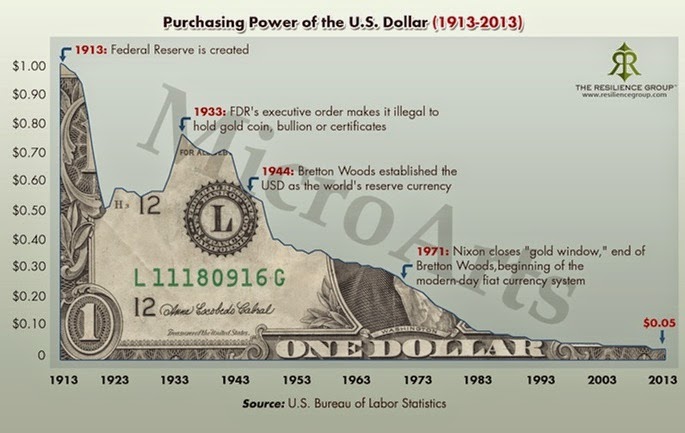 Bretton Woods Conference 1944
Post WWII Spoils of War Conference
IMF creation
US Dollar Global Reserve currency
Bancor proposal was abandoned in favor of US Dollar
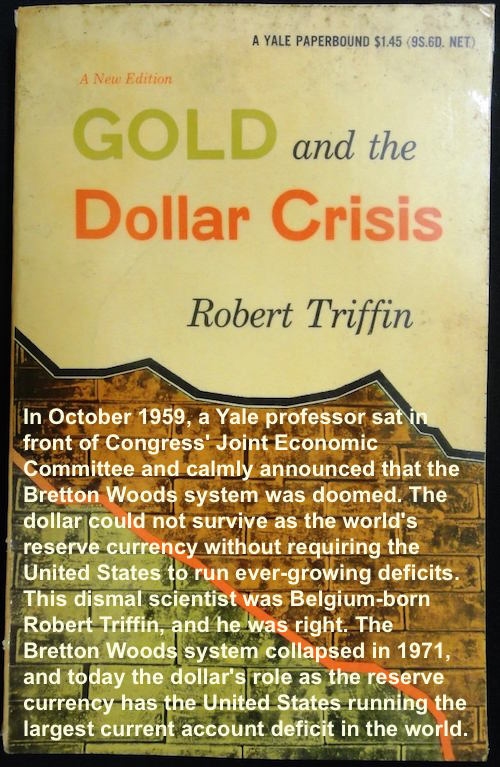 Triffin Paradox
“In the wake of the financial crisis of 2007–2008, the governor of the People's Bank of China explicitly named the Triffin Dilemma as the root cause of the economic disorder, in a speech titled Reform the International Monetary System (my italics). Zhou Xiaochuan's speech of 29 March 2009 proposed strengthening existing global currency controls, through the IMF.” 
Source: https://en.wikipedia.org/wiki/Triffin_dilemma
Bancor Redux:Special Drawing Rights
SDRs: The New Global Reserve Currency
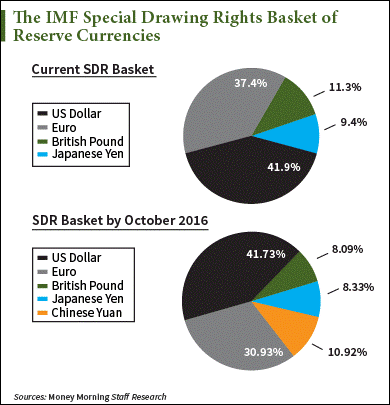 The Big Picture
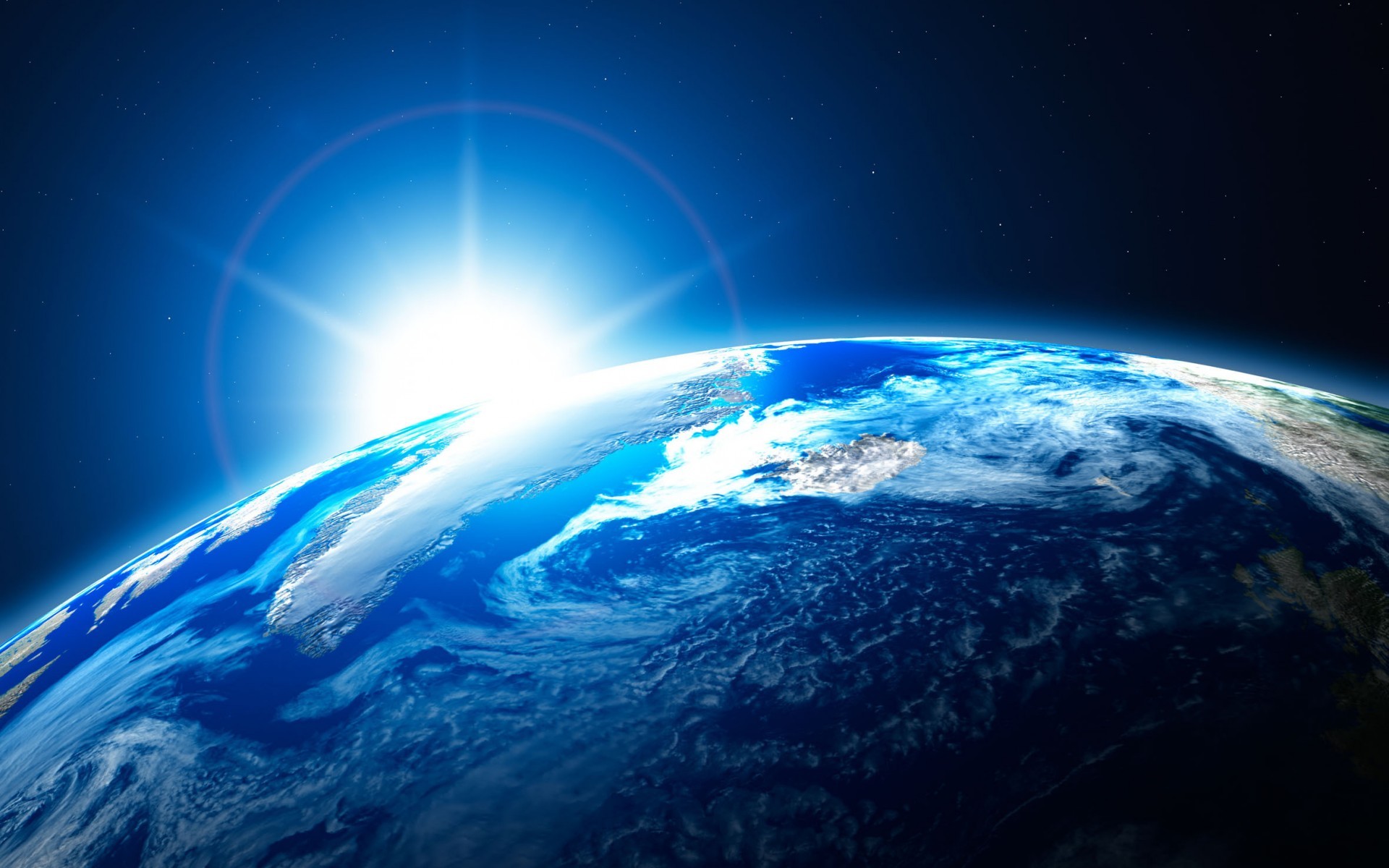 The Grand Chessboard
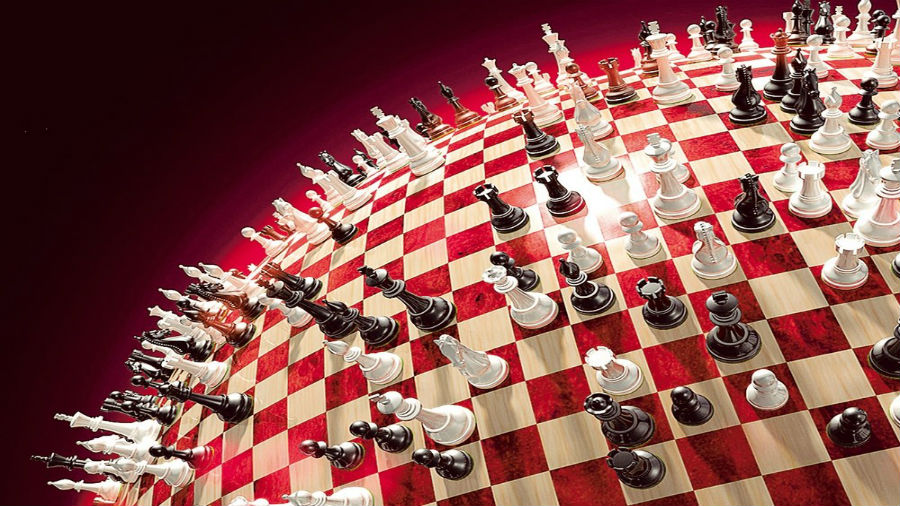 US-China Relations
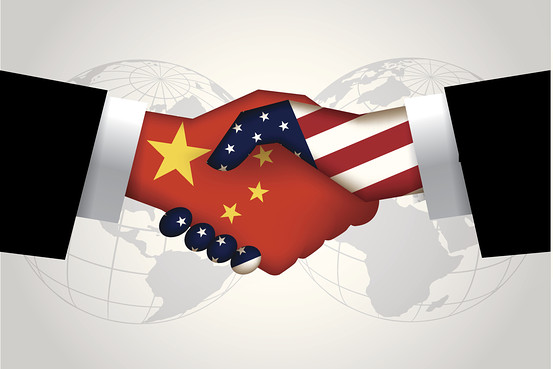 US-China Relations
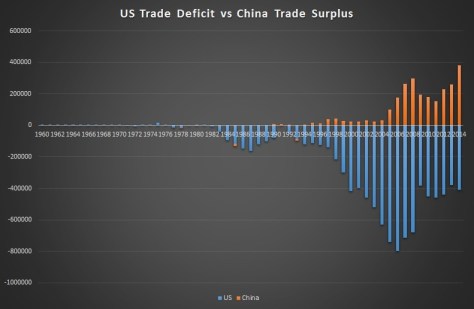 Israel: Oded Yinon Plan
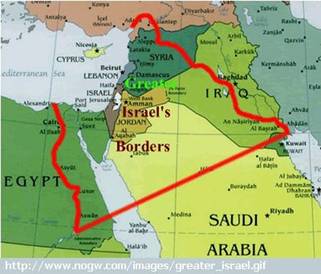 Divide et Impera
US-Saudi Relations
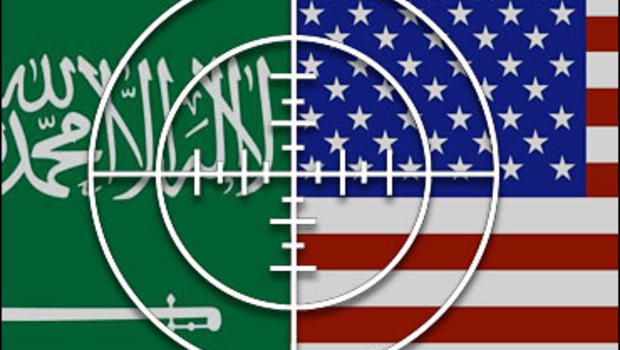 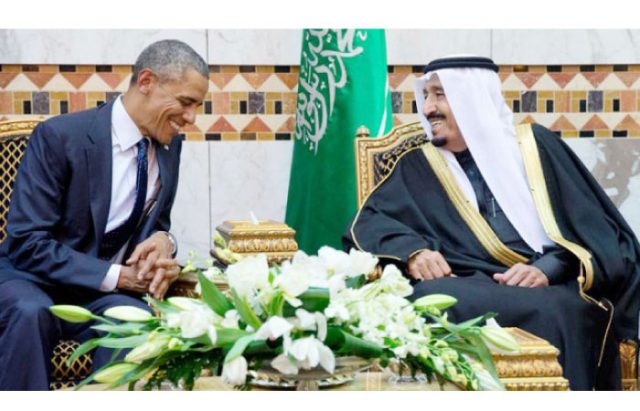 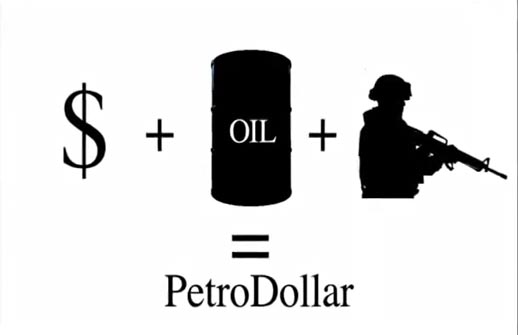 Agenda 21 (Agenda 2030)
The United Nations plan for sustainable development to combat overpopulation, biodiversity and “climate change.”
Agenda 21 (Agenda 2030)
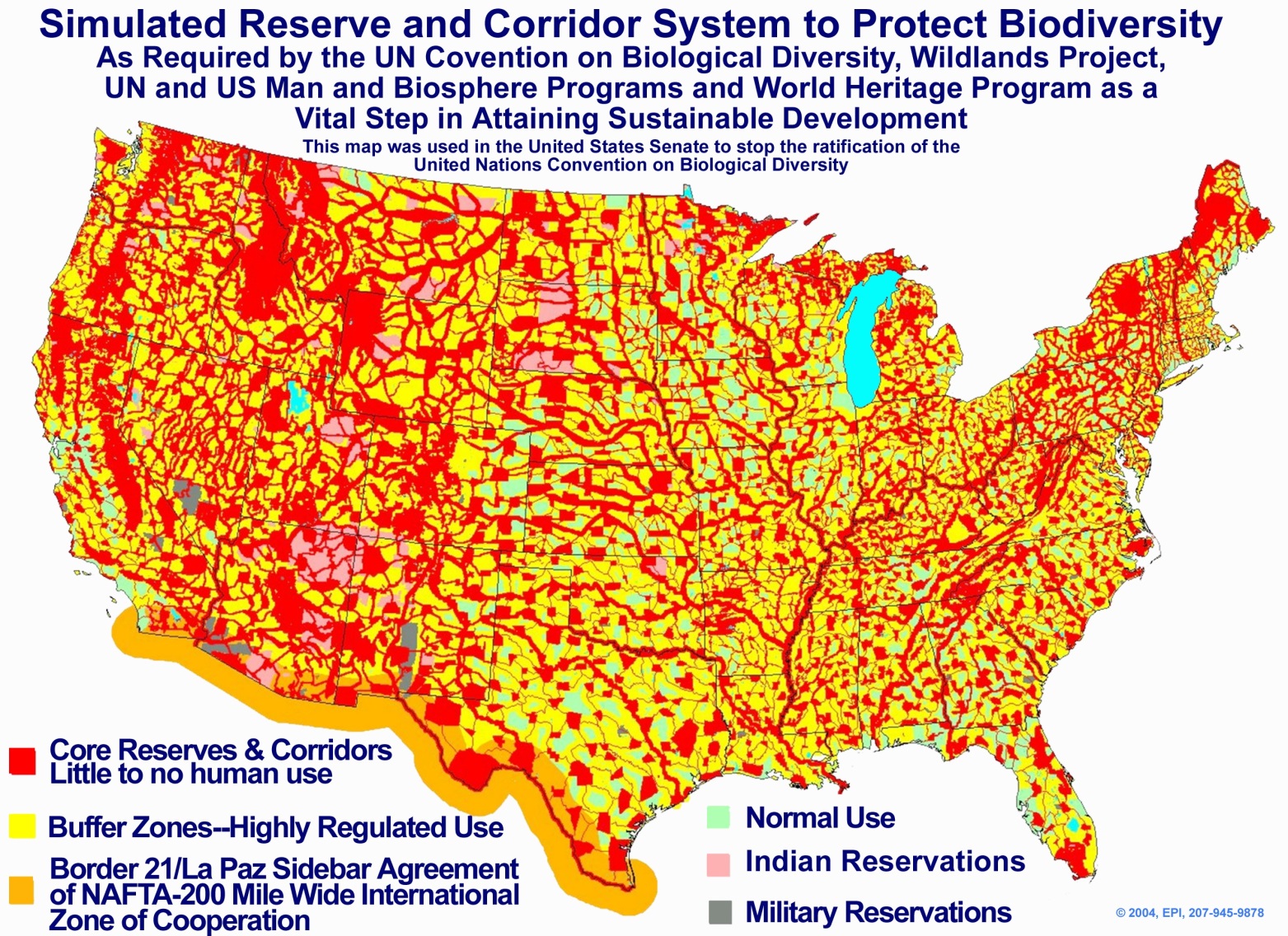 Black Budgets: How Do They Pay For All This Stuff?
US Federal Budget 
2016 – $4.0 trillion 
2015 – $3.9 trillion 
2014 – $3.5 trillion
2013 – $3.8 trillion 
2012 – $3.7 trillion 
2011 – $3.8 trillion
2010 – $3.6 trillion
US Federal Budget 
2009 – $3.5 trillion 
2008 – $2.9 trillion
2007 – $2.8 trillion
2006 – $2.7 trillion
2005 – $2.4 trillion
2004 – $2.3 trillion
2003 – $2.2 trillion
US Federal Budget 
2002 – $2.0 trillion 
2001 – $1.9 trillion 
2000 – $1.8 trillion
1999 – $1.7 trillion 
1998 – $1.7 trillion
1997 – $1.6 trillion
US Pentagon: Unaccounted for Expenditures Since 1996
$8.5 Trillion Dollars* 
*(Sep. 10, 2001: Donald Rumsfeld reported $2.3 Trillion missing in 2000; with private financial entities hiding between 21-32 Trillion Dollars offshore, according to the recently released Panama Papers)
The Hands of Fate
Geopolitics and International Finance in an Age of Globalization


Brett I. Kier